MARDS REFORMING DOCTORAL STUDIES IN MONTENEGRO AND ALBANIA – GOOD PRACTICE PARADIGM Grant: 598465-EPP-1-2018-1-ME-EPPKA2-CBHE-SP
February 2020 – September 2021 Overview by
Prof. dr Radovan Stojanovic
University of Montenegro
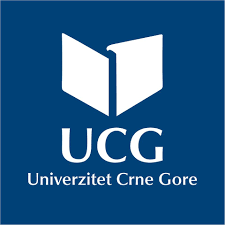 Shkoder’s Meeting, Oct, 2021
Legend
Level of implementation

                    Done
                    Partially done or ongoing

                    Not done (need urgent action)
Shkoder’s Meeting, Oct, 2021
General aims
Policy improvement in PhD education in Montenegro and Albania.
Improvement in practice by know-how show
Kick-off Meeting, Montenegro, February 2019
Why we are                ?
Force majeure



Bureaucratic Inertia

Ambitious project
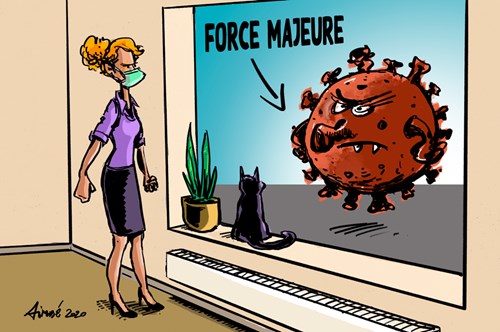 https://seeds.law/en/corona/corona-crisis-and-force-majeure/
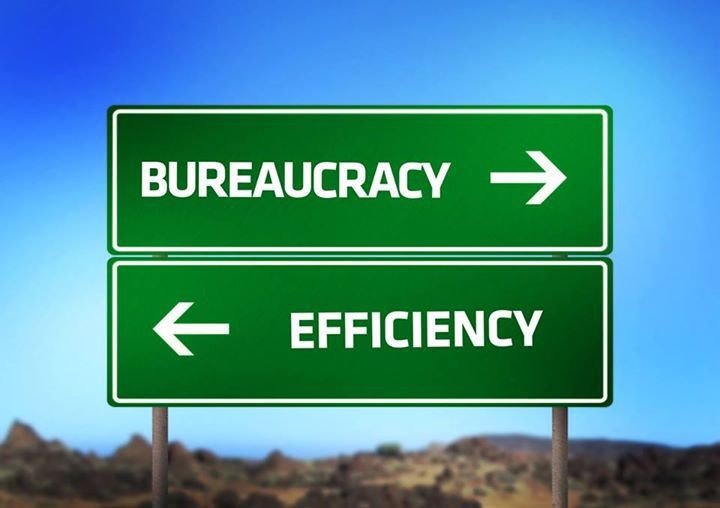 https://www.linkedin.com/pulse/bureaucratic-inertia-aiding-abetting-terror-dr-steven-martello
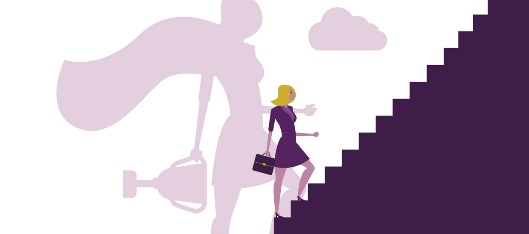 Shkoder’s Meeting, Oct, 2021
From WPs to deliverables
WPs
 Activities
Deliverables
Shkoder’s Meeting, Oct, 2021
WP1
Shkoder’s Meeting, Oct, 2021
WP1-Deliverables
Shkoder’s Meeting, Oct, 2021
WP2
Shkoder’s Meeting, Oct, 2021
WP2-Deliverables
Shkoder’s Meeting, Oct, 2021
WP3
Shkoder’s Meeting, Oct, 2021
WP3-Deliverables
Shkoder’s Meeting, Oct, 2021
WP4
Shkoder’s Meeting, Oct, 2021
WP4-Delievrables
Shkoder’s Meeting, Oct, 2021
WP5
Shkoder’s Meeting, Oct, 2021
WP5-Deliverables
Shkoder’s Meeting, Oct, 2021
WP6
Shkoder’s Meeting, Oct, 2021
WP6-Deliverables
Shkoder’s Meeting, Oct, 2021
WP7
Shkoder’s Meeting, Oct, 2021
WP7-Deliverables
Shkoder’s Meeting, Oct, 2021
WP8
WP8-Deliverables
Kick-off Meeting, Montenegro, February 2019
Shkoder’s Meeting, Oct, 2021
4th Year tasks?
D3.1 A: Report on appropriate funding doctoral studies in Montenegro, Responsible Ministry in Montenegro.  Outcome: Report, done by Montenegrin Ministry with quantitative and qualitative analyses on funding doctoral studies, with emphasis on MARDS measures accepted by policy makers. Responsible, Montenegrin Ministry, Deadline JAN22.
D3.1 B Report on appropriate funding doctoral studies in Albania, Responsible Ministry in Albania. Outcome: Report, done by Albanian Ministry with quantitative and qualitative analyses on funding doctoral studies, with emphasis on MARDS measures accepted by policy makers. Responsible, Albanian Ministry, Deadline JAN22.
D3.2 The list of the measures on adopting MARDS' outcomes by relevant stakeholders in Montenegrin DE system. Montenegrin Team (UoM, UDG, Montenegrin Ministry, CEM) Outcome: Report, done by Montenegrin team with quantitative and qualitative analyses on adopting MARDS’ proposals and initiatives in reform DE in Montenegro. Set of accepted measures on institutional and national levels. Responsible UDG. Deadline FEB22.
D3.3 The list of the measures on adopting MARDS' outcomes by relevant stakeholders in Albanian DE system. (UNISHK, PUT, VLORE, UMT, MESY, UCCIAL) Albanian Ministry, CEM) Report, done by Albanian team with quantitative and qualitative analyses on adopting MARDS’ proposals and initiatives in reform DE in Albania. Set of accepted measures on institutional and national levels. Responsible UDG. Deadline FEB22.
D4.5 A:  License Outcome in Montenegro: Licensed PhD programme in Montenegro. Deadline SEP21. Responsible Montenegrin Partners.
D4.5 B Solution for accreditation in Albania. Outcome: Licensed PhD programme in Albania. Deadline JAN22. Responsible. ALBANIAN PARTNERS.
D4.6 A: The list of the enrolled students, Podgorica Outcome: Lists of accepted PhD students in Montenegro. Deadline NOV21, Responsible UoM, UDG.
Shkoder’s Meeting, Oct, 2021
4th Year tasks?
8. D4.6 B: The list of the enrolled students, Skhoder, NOV21 Outcome: Lists of accepted PhD students in Albania. Deadline JAN21, Responsible UNISHK, UMT, UV, PUT
9. D5.3 Internal quality assurance reports delivered Outcome: Reports, Internal MID Report SEP21, Responsible UM and External Evaluators,
10. D5.4 External expert quality control and monitoring delivered. Outcome: External MID SEP21 and External FINAL, SEP22, Responsible UM and Coordinator of Internal Quality Control
11. D5.5 Feedback of the students and others included. Outcome: questionnaires, meetings… Responsible Prof. dr Nedjeljko Latinović
12. D6.4 MARDS doctorial Colloquium organized. Outcome: CFP, web page, review, presentations, Responsible Org Committee, Prof. dr Biljana Scepanovic
13. D6.5 Final Conference on MARDS project contribution in improving doctoral studies in Montenegro and Albania. Outcome: CFP, web page, review, presentations, Responsible Org Committee, Prof. dr Radovan Stojanovic
14. D7.2 A University – Stakeholders network in Albania created. Outcome: Dissemination activities, Contracts, Fairs…., Deadline up to the end of the project. All. Responsible UCCIAL and UMT, Collection UMT.
15. D7.2 B University – Stakeholders network in Montenegro created Outcome: Dissemination activities, Contracts, Fairs…., Deadline up to the end of the project. All. Responsible CEM, Collection UDG.
16. D7.3 Report on provided scholarships in Montenegro and Albania for DS, DEC 21. Outcome: Report on scholarships (PhD) in Montenegro and Albania, DEC21, Responsible, Montenegrin  and Albanian teams.
17. D8.1 Overall project management All outputs, M1-M48. Every 3 months will be checked all deliverables
18. D8.2 Project coordination meetings and other meetings, M1-M48. Deliverable valid for scheduled meetings
19. D8.3 Periodical report, FINAL
Shkoder’s Meeting, Oct, 2021
Conclusion
Not an easy job, which requires the efforts of all partners, cooperation and good management!
Shkoder’s Meeting, Oct, 2021